Distributed storage system with dCache
E.Y.Kuklin, A.V.Sozykin, A.Y.Bersenev
Institute of Mathematics and Mechanics UB RAS, Yekaterinburg
G.F.Masich
Institute of Сontinuous Мedia Мechanics UB RAS, Perm
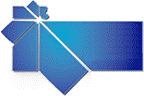 Distributed Computing and Grid-technologies in Science and Education, Dubna, 2014
Introduction
High-performance distributed computing environment of UB RAS:
40 Research Institutes of UB RAS in 7 regions (Yekaterinburg, Arkhangelsk, Syktyvkar, Orenburg, Perm, Izhevsk, Chelyabinsk).
Universities.
Industrial enterprises.
Distributed data storage system.
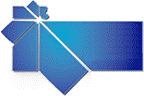 2
Introduction
Project participants:
Institute of Mathematics and Mechanics UB RAS (IMM UB RAS) – computational recourses and storage system.
Institute of Сontinuous Мedia Мechanics UB RAS (ICMM UB RAS) – backbone networks.
Supported by grant of UB RAS 12-P-1-2012 and by the RFBR grant 14-07-96001r_ural_a.
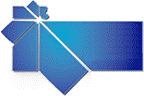 3
Overview
About dCache.
Middleware selection.
Current implementation.
Some problems.
Future plans.
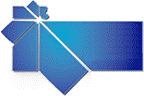 4
About dCache
Distributed storage system.
Experimental data.
Commodity hardware.
Facilities in hundreds of terabytes.
Single file system tree.
Simple storage extension.
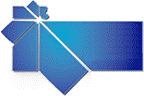 5
About dCache
Access protocols:
FTP
WebDAV
NFS 4.1

SRM
gridFTP

dCap
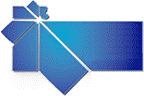 6
Middleware selection
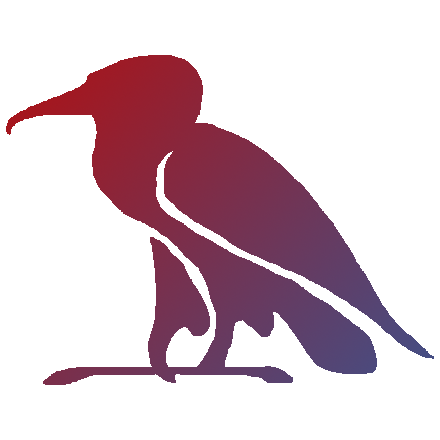 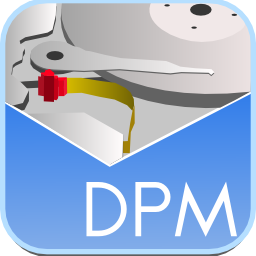 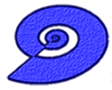 StoRM
dCache
DPM
European Middleware Initiative (EMI)
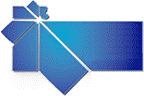 7
Middleware selection
Support for both types of protocols.
High quality documentation.
Wide community.
Easy to install and administer.
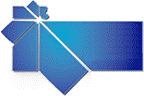 8
Middleware selection
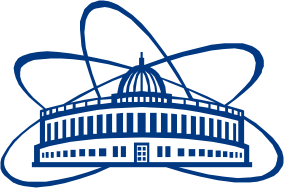 JINR
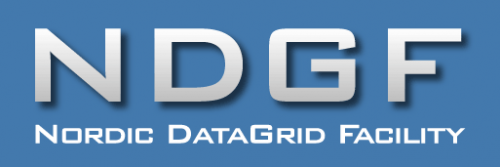 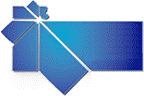 NDGF
9
Current 
implementation
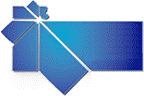 10
Current implementation
Plan
«Triton»
cluster
«URAN»
supercomputer
NFS v4.1
NFS v4.1
DSS
dCache broker host, pool1a, pool1b
dCache pool4
UB RAS
dCache
pool2a, pool2b
dCache 
pool3a, pool3b
Experimental
setups
IMM UB RAS, Yekaterinburg
ICMM UB RAS,
Perm
456 km
10 GE
Current implementation
Hardware
Supermicro servers:
4 storage nodes.
Scientific Linux 6.5.
Intel Xeon CPU E5607.
24  HDD Seagate SATA3 3Tb.
210 Tb usable capacity.
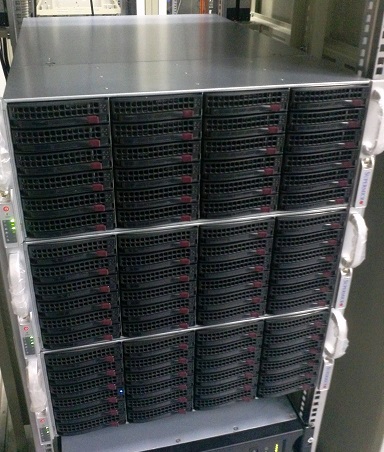 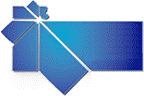 12
Current implementation
File system
?
XFS
EXT4
Choice between XFS and EXT4.
We need good I/O performance.
The file system should be natively supported by Linux kernel.
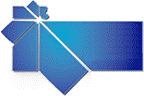 13
Current implementation
File system
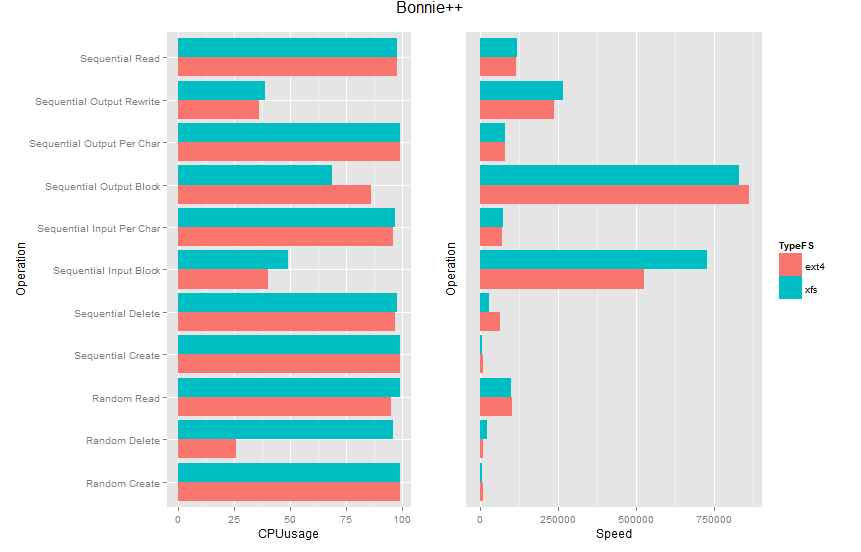 XFS
EXT4
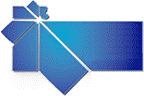 14
Current implementation
Backbone network
456 km distance.
DWDM optical fiber.
Operated by ECI-Telecom.
10GE encapsulated in 2x λ-channels.
NFS v4.1.
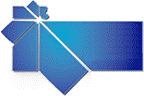 15
Laboratory of Telecommunication and Information Systems ICMM
Current implementation
Problems
Long distance.
Network stack configuration.
Intel network cards drawbacks.
Custom-built kernel.
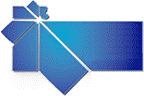 16
Current implementation
Computational resources
IMM UB RAS: the “URAN” supercomputer.
7th position in Top50 (CIS).
ICMM UB RAS: the “Triton” cluster.
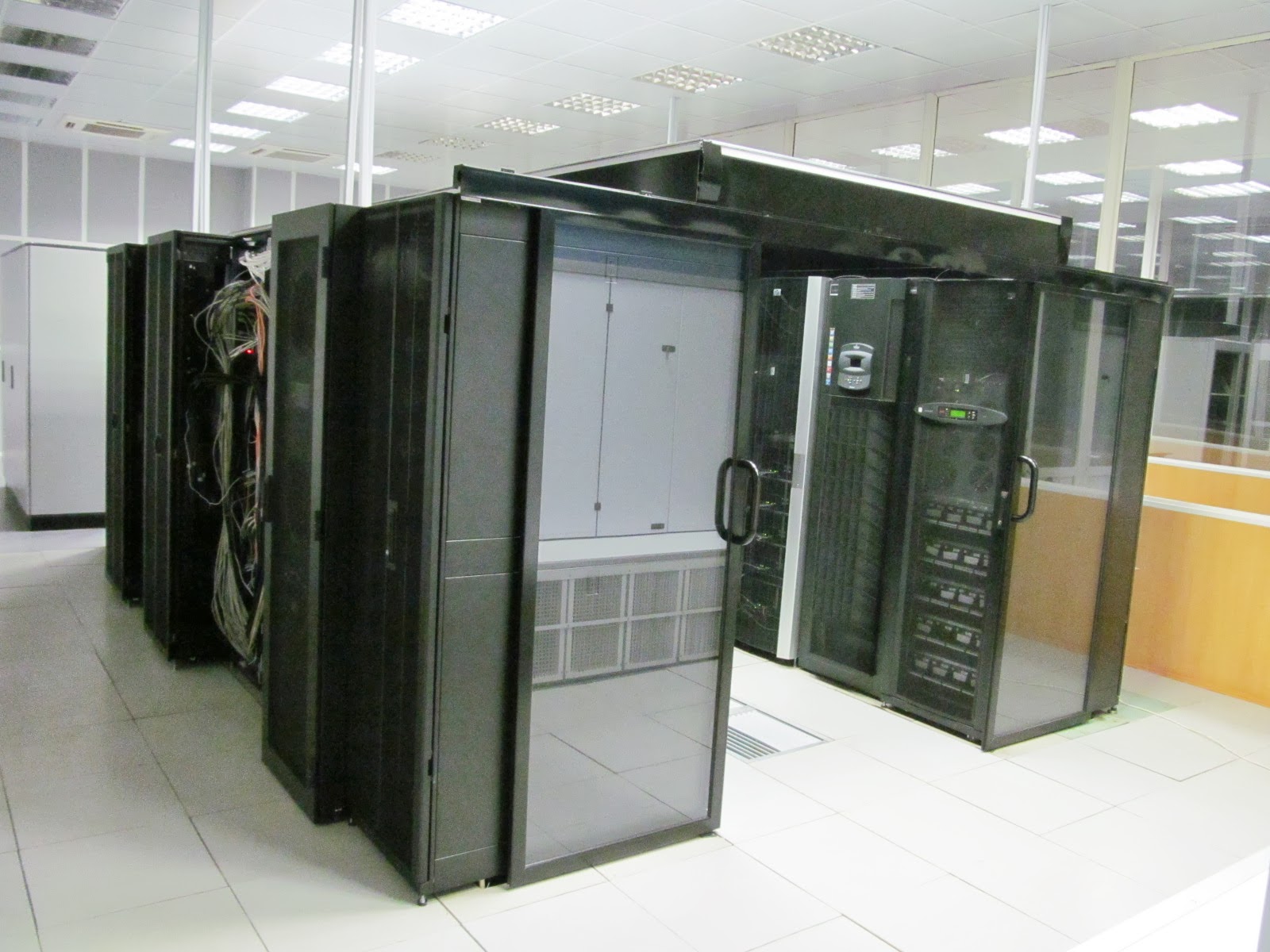 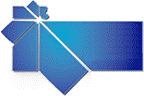 17
“URAN”
Current implementation
Network benchmark
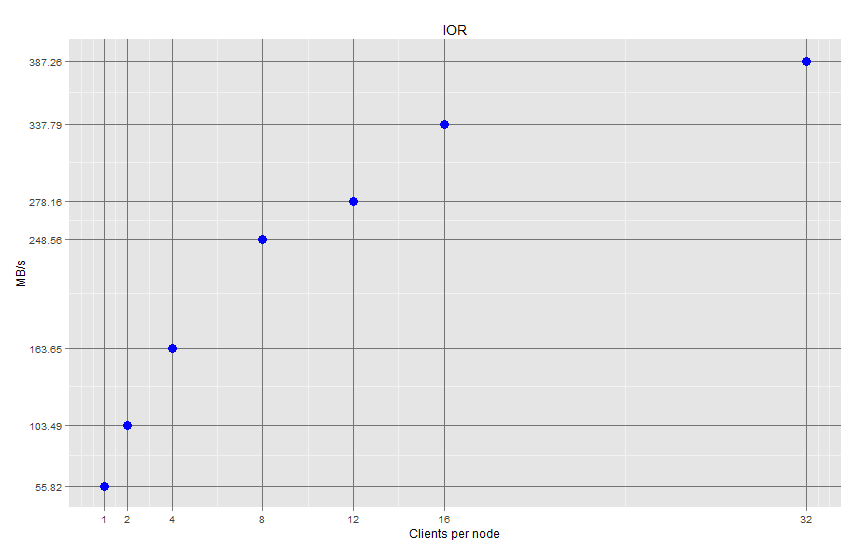 387
32
Current implementation
Network benchmark
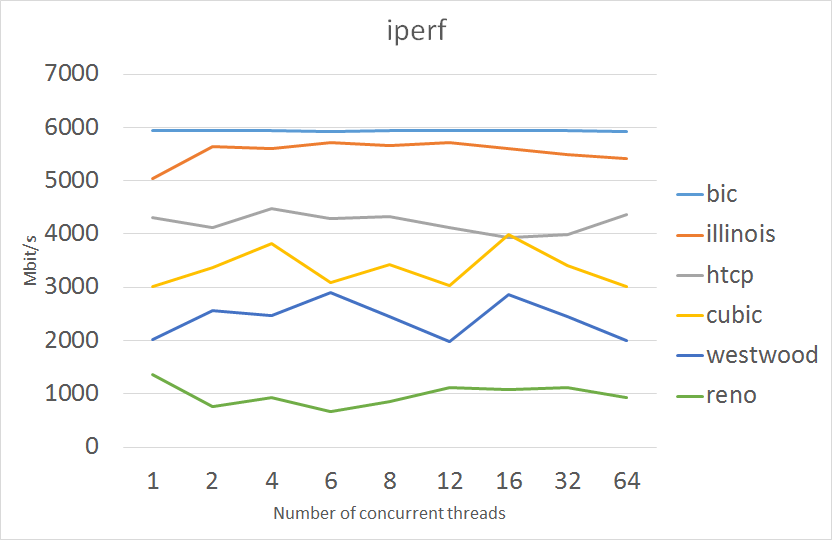 Current implementation
Possible replication
IMM UB RAS
[DWDM channel]
ICMM UB RAS
Data1  Data2
Data2  Data1
Replication
NFS 4.1
NFS 4.1
Experimental setups
“URAN”
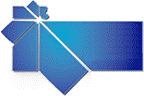 20
Future plans
Near future:
Performance and fault tolerance benchmarks.
More concern on security and monitoring.
Long-term plans:
Increasing of the storage system volume.
Integration with experimental setups in ICMM UB RAS and UrFU.
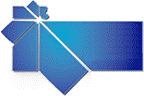 21
Future plans
Joining GRID projects:
National Nanotechnology Network (GridNNN).
Worldwide Large Hadron Collider Computing Grid (WLCG).
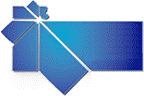 22
Thank you for your attention.
Evgheniy Kuklin 
IMM UB RAS
key@imm.uran.ru
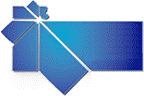